Představení Centra pro regionální rozvoj České republiky
Seminář pro SC 2.4 Zvýšení kvality a dostupnosti infrastruktury pro vzdělávání a celoživotní učení 
Kolová výzva č.  14Infrastruktura pro předškolní vzdělávání
Kolový výzva č. 15
Infrastruktura pro předškolní vzdělávání pro sociálně vyloučené lokality
Ing. Renáta Marková
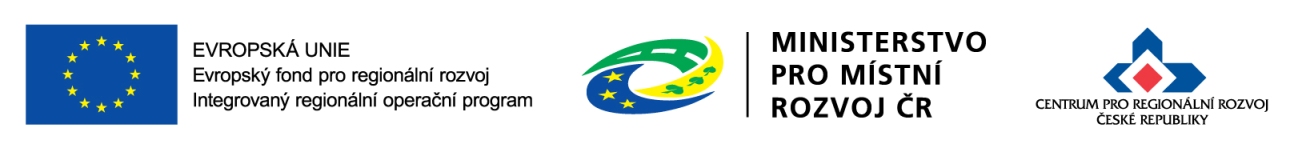 08. 12. 2015
Centrum pro regionální rozvoj České republiky
Státní příspěvková organizace zřízená Zákonem č. 248/2000 Sb., o podpoře regionálního rozvoje, a řízená Ministerstvem pro místní rozvoj ČR
zprostředkující subjekt pro vybrané operační programy 
konzultační a informační činnost
kontrola a monitoring realizace projektů
(2014-2020) Integrovaný regionální operační program
(2007-2013) Integrovaný operační program, OP Technická pomoc
(2004-2006) Společný regionální operační program, OP JPD2
(1998-2004) předvstupní programy (PHARE, ISPA, SAPARD)
kontrolní subjekt pro operační programy Cíle 3 (nyní Cíl 2)
hostitelská organizace pro pracoviště Enterprise Europe Network
poradenství pro malé a střední podnikatele
správa Regionálního informačního servisu (RIS) a Mapového serveru
rozsáhlá pravidelně aktualizovaná databáze regionálních dat a jejich zobrazení v mapě
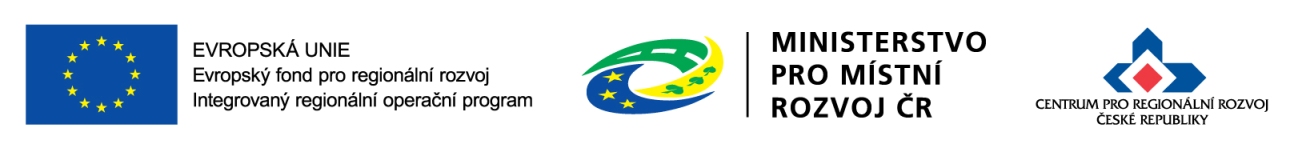 2
Role Centra
Konzultace před vyhlášením výzvy,
příjem žádostí o podporu,
hodnocení žádostí o podporu,
administrace změn v projektech,
administrativní ověření zpráv o realizaci/zpráv o udržitelnosti,
provádění kontrol na místě.
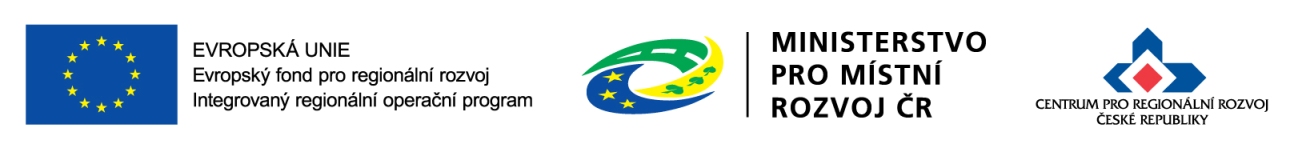 3
Příjem a hodnocení žádostí o podporu
Seminář pro SC 2.4 Zvýšení kvality a dostupnosti infrastruktury pro vzdělávání a celoživotní učení 

Kolová výzva č.  14Infrastruktura pro předškolní vzdělávání
Kolový výzva č. 15
Infrastruktura pro předškolní vzdělávání pro sociálně vyloučené lokality
Ing. Renáta Marková
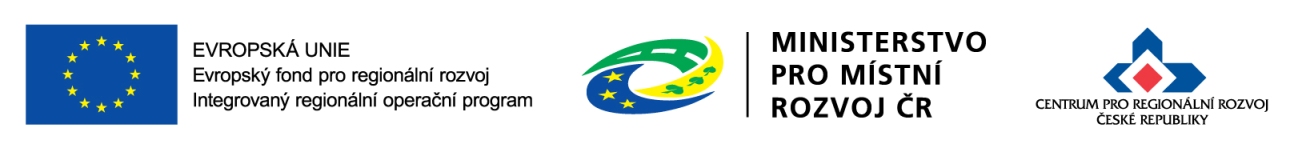 08. 12. 2015
Příjem žádostí o podporu
Podání žádostí POUZE přes MS2014+ (v případě výzvy č. 14 a 15 ne dříve než 14. 12. 2015 od 14:00 hod.).
Automatická registrace žádosti.
Automatické předložení na příslušné krajské oddělení Centra.
Žadatel bude depeší informován o přidělených manažerech projektu, kteří budou mít na starosti další administraci projektu a komunikaci se žadatelem (administrace projektu bude zpravidla probíhat na krajském oddělení Centra, kde je sídlo žadatele).
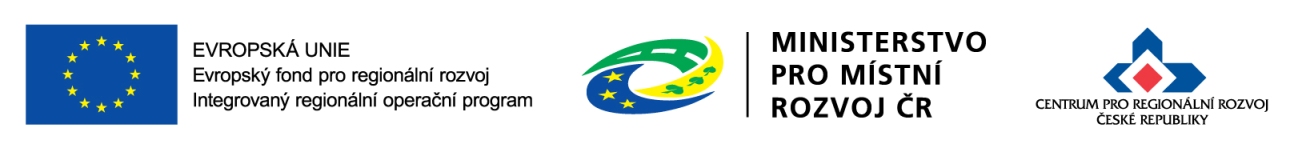 5
Hodnocení žádostí
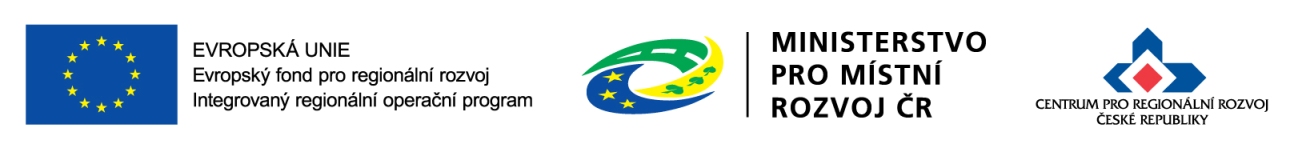 6
Hodnocení žádostí
Hodnocení žádostí je zahájeno po ukončení příjmu žádostí o podporu (kolová výzva), tedy od 23. 4. 2016.
Fáze hodnocení (provádí Centrum)
kontrola přijatelnosti a formálních náležitostí
věcné hodnocení
ex-ante analýza rizik
ex-ante kontrola
Fáze výběru projektů (provádí ŘO IROP)
výběr projektu
příprava a vydání právního aktu
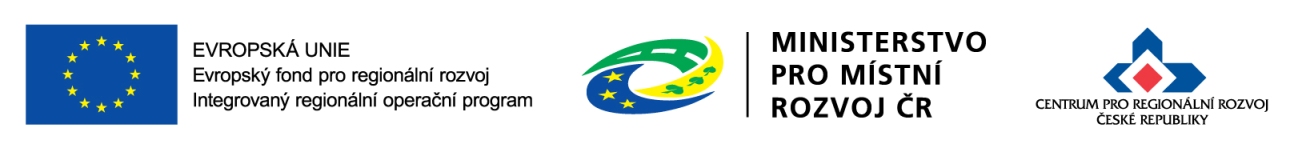 7
Kontrola přijatelnosti a formálních náležitostí
Provedena do 20 pracovních dnů od data ukončení příjmu žádostí; 
probíhá elektronicky v MS2014+, kontrolu provádí Centrum;
eliminační kritéria (vždy odpověď „ANO“ x „NE“);
při kontrole přijatelnosti musí být splněna všechna kritéria stanovená výzvou (obecná i specifická) – v případě nesplnění jakéhokoliv kritéria je žádost vyloučena z dalšího procesu hodnocení;
pokud nelze v rámci kontroly přijatelnosti kritérium vyhodnotit, nebo jsou v žádosti uvedeny rozporné údaje, je možné žadatele vyzvat k upřesnění (max. dvakrát);
pokud v rámci kontroly formálních náležitostí není splněno jedno či více kritérií  lze vyzvat k doložení (max. dvakrát);
výzvy k doplnění/upřesnění jsou žadateli zasílány formou depeší v MS2014+.
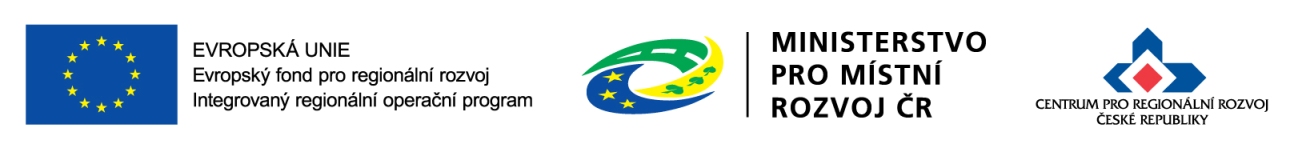 8
Kritéria formálních náležitostí
1. Žádost je podána v předepsané formě
Přes MS2014+.
Ve finančním plánu jsou nastaveny etapy projektu v minimální délce 3 měsíců.

2. Žádost je podepsána oprávněným zástupcem žadatele
Statutární zástupce, popř. jim pověřená osoba na základě plné moci, či jiného dokumentu (např. usnesení zastupitelstva obce).

3. Jsou doloženy všechny povinné přílohy a obsahově splňují požadované náležitosti
Plná moc
	V případě přenesení pravomocí na jinou osobu, např. při podpisu žádosti.Plné moci jsou uloženy v elektronické podobě v MS2014+. Vzor plné moci je uveden v Příloze č. 11 Obecných pravidel
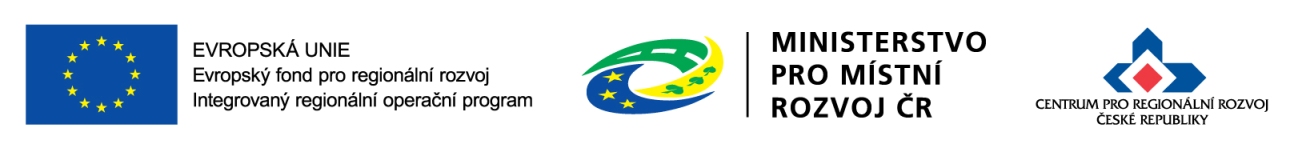 9
Kritéria formálních náležitostí
3. Jsou doloženy všechny povinné přílohy a obsahově splňují požadované náležitosti

Dokumentace k zadávacím a výběrovým řízením 
	Žadatel dokládá dokumentaci k zahájeným a ukončeným zadávacím a výběrovým řízením, která provedl před podáním žádosti o podporu. Postup k předkládání dokumentace je uveden v kap. 5 Obecných pravidel.

Doklady o právní subjektivitě žadatele
       Doklady k právní subjektivitě nedokládají:
kraje a jimi zřizované organizace;
obce a jimi zřizované organizace;
OSS a jejich příspěvkové organizace.

        Ostatní oprávnění žadatelé doloží doklady dle typu žadatel (viz následující
        přehled v tabulce):
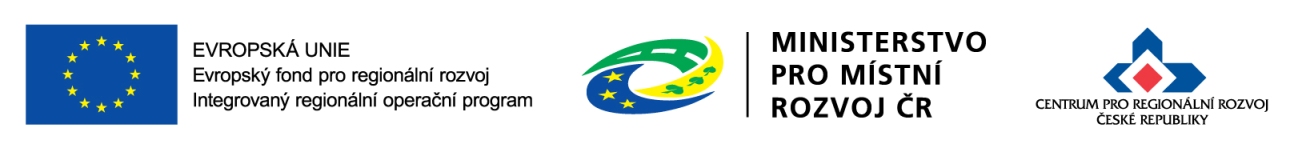 10
Kritéria formálních náležitostí
Doklady o právní subjektivitě žadatele - pokračování
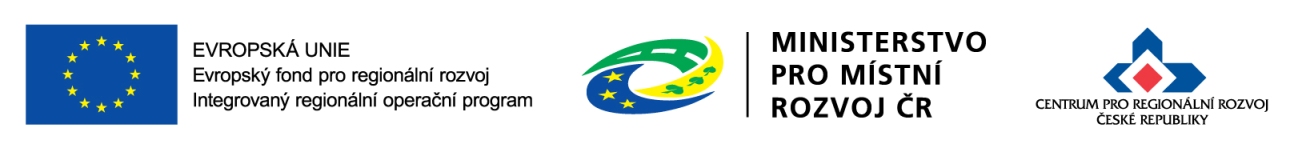 11
Kritéria formálních náležitostí
Doklady o právní subjektivitě žadatele – pokračování
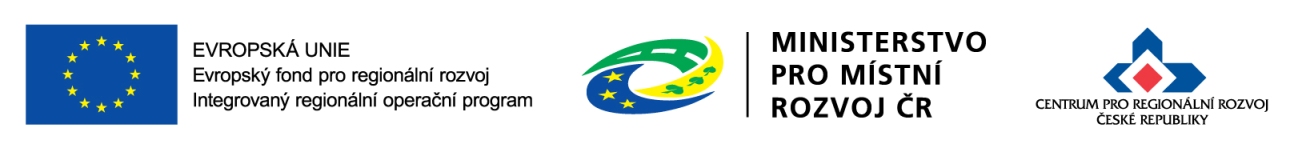 12
Kritéria formálních náležitostí
3. Jsou doloženy všechny povinné přílohy a obsahově splňují požadované náležitosti
Výpis z rejstříku trestů
Dokládají všichni statutární zástupci vše žadatelů s výjimkou:
obcí a jimi zřizovaných organizací, 
krajů a jimi zřizovaných organizací, 
OSS a jejich příspěvkových organizací. 
Výpis z rejstříku trestů v době podání žádosti nesmí být starší 3 měsíců.

Studie proveditelnosti
Musí být zpracována podle osnovy uvedené v příloze č. 4 Specifických pravidel pro žadatele a příjemce.
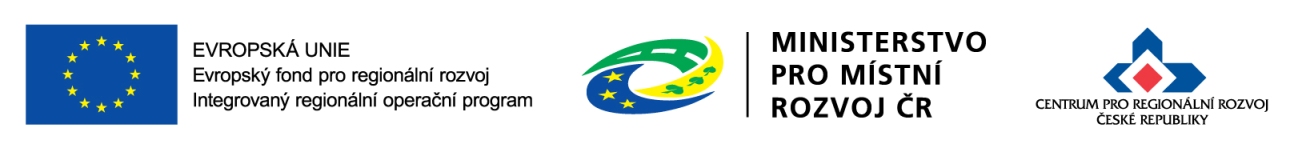 13
Kritéria formálních náležitostí
3. Jsou doloženy všechny povinné přílohy a obsahově splňují požadované náležitosti

Doklad o prokázání právních vztahů k majetku, který je předmětem projektu 
Výpis z katastru nemovitostí, týkajících se projektu (pokud žadatel nepředloží stavební povolení při podání žádosti o podporu).
Nájemní smlouvu, smlouvu o výpůjčce, smlouvu o smlouvě budoucí či jiný právní úkon nebo právní akt opravňující žadatele k užívání nemovitosti, která bude předmětem projektu (pokud žadatel není zapsán v katastru nemovitostí jako vlastník nebo subjekt s právem hospodaření).
V případě doložení smlouvy o smlouvě budoucí musí žadatel nejpozději do vydání Rozhodnutí/Stanovení výdajů doložit výpis z katastru nemovitostí, kde je zapsán jako vlastník nebo subjekt s právem hospodařit (tato skutečnost je řešena procesem Žádosti o změnu projektu – viz kapitola 16 Obecných pravidel).

Upozornění
Povede-li projekt k technickému zhodnocení pronajatého majetku, je nutné, aby možnost provádět technické zhodnocení na cizím majetku byla uvedena v nájemní smlouvě či ve smlouvě o výpůjčce majetku minimálně po celou dobu udržitelnosti projektu.
Majetek lze pronajmout pouze od subjektů, které spadají do oprávněných žadatelů.
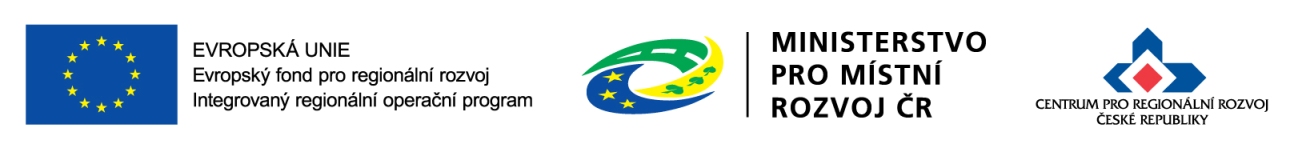 14
Kritéria formálních náležitostí
3. Jsou doloženy všechny povinné přílohy a obsahově splňují požadované náležitosti
Územní rozhodnutí nebo územní souhlas nebo veřejnoprávní smlouva nahrazující územní řízení 
Územní rozhodnutí s nabytím právní moci – pokud se projekt týká stavby. 
Územní souhlas či účinnou veřejnoprávní smlouvu nahrazující územní řízení - pokud stavba nevyžaduje územní rozhodnutí.

Žádost o stavební povolení nebo ohlášení, případně stavební povolení nebo souhlas s provedením ohlášeného stavebního záměru nebo veřejnoprávní smlouva nahrazující stavební povolení 
Pravomocné stavební povolení nebo souhlas s provedením ohlášeného stavebního záměru nebo účinná veřejnoprávní smlouva nahrazující stavební povolení nebo žádost o stavení povolení nebo ohlášení potvrzené stavebním úřadem.
Upozornění
Stavební povolení musí být doloženo nejpozději do dne vydání Rozhodnutí/Stanovení výdajů, a to formou Žádosti o změnu projektu.
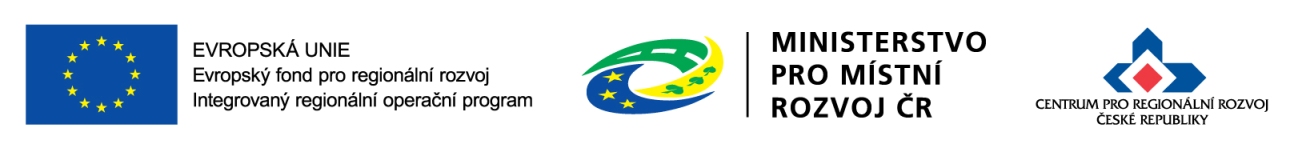 15
Kritéria formálních náležitostí
3. Jsou doloženy všechny povinné přílohy a obsahově splňují požadované náležitosti
Projektová dokumentace pro vydání stavebního povolení nebo pro ohlášení stavby
Projektová dokumentace v podrobnosti pro vydání stavebního povolení.
Projektová dokumentace v podrobnosti pro ohlášení stavby, pokud stavba nevyžaduje stavební povolení.
Zpracovaná projektová dokumentace pro provádění stavby, v případě, že již byla zpracována.
Položkový rozpočet stavby
Položkový rozpočet stavby podle jednotného ceníku stavebních prací v cenové úrovni ne starší než k r. 2014 ve formě oceněného soupisu prací potvrzeného autorizovaným projektantem a dále také v  rozpočtovém formátu *.XC4. 
V rozpočtu musí být uveden název použitého jednotného ceníku (cenové soustavy).
V případě, že proběhlo zadávací řízení na zhotovitele stavby, předkládá žadatel také vysoutěženou cenovou nabídku.
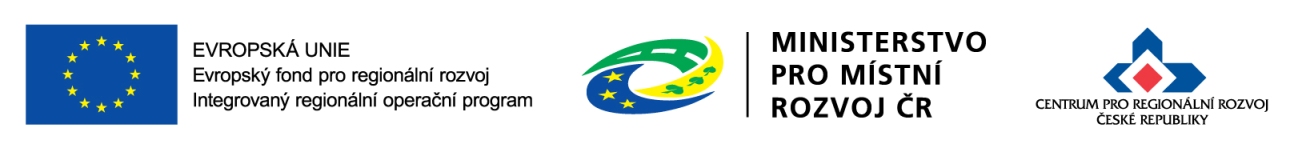 16
Kritéria formálních náležitostí
3. Jsou doloženy všechny povinné přílohy a obsahově splňují požadované náležitosti
Průzkum trhu
Žadatel předloží doklady, prokazující provedení průzkumu trhu k hlavním aktivitám projektu na pořizované zařízení a vybavení (vč. kompenzačních pomůcek), ze kterých vycházel při stanovení ceny. 
Netýká se položek, pro které je možné ocenění provést pomocí ceníku stavebních prací.

Seznam objednávek – přímých nákupů
Seznam objednávek - přímých nákupů od 100 000 do 400 000 Kč bez DPH  provedených před žádostí o podporu.
Formulář je přílohou č. 10 Obecných pravidel.

Výpis z Rejstříku škol a školských zařízení
Doloží žadatel, který je v tomto rejstříku zapsán.
Výpis nesmí být v době podání žádosti o podporu starší 3 měsíců.
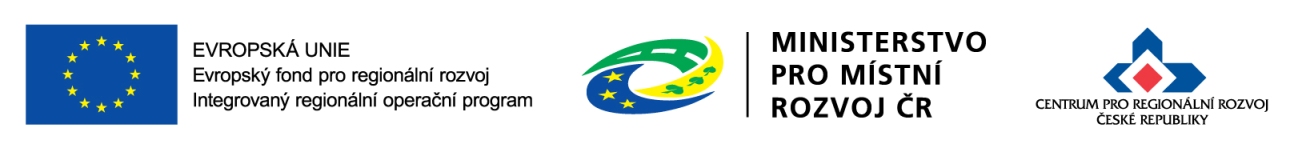 17
[Speaker Notes: Pověřovací akt
Vydaný v souladu s Rozhodnutím Komise ze dne 20. prosince 2011 o použití čl. 106 odst. 2 Smlouvy o fungování Evropské unie na státní podporu ve formě vyrovnávací platby za závazek veřejné služby udělené určitým podnikům pověřeným poskytováním služeb obecného hospodářského zájmu. 
Žadatel musí být jasně pověřen k výkonu služby obecného hospodářského zájmu, k jejímuž kvalitnějšímu poskytování čerpá podporu v rámci výzvy.]
Obecná kritéria přijatelnosti
Projekt je svým zaměřením v souladu s cíli a podporovanými       aktivitami výzvy
Z popisu projektu a projektové dokumentace je zřejmé, že se jedná o projekt na výstavbu (přístavbu, nástavbu), rekonstrukci či stavební úpravy a na pořízení vybavení (případně vč. kompenzačních pomůcek) za účelem zajištění dostatečné kapacity kvalitních a dostupných zařízení následujícího typu:
mateřské školy podle zákona č. 561/2004 Sb., školský zákon, ve znění pozdějších předpisů (včetně tedy mateřských škol určených pro vzdělávání dětí zaměstnanců),
dětské skupiny podle zákona č. 247/2014 Sb., o poskytování služby péče o dítě v dětské skupině a o změně souvisejících zákonů, ve znění zákona č. 127/2015 Sb.,
služby péče o děti podle zákona č. 455/1991 Sb., živnostenský zákon (např. zařízení typu jesle),
spolky zajišťující péči o děti do 3 let a předškolní vzdělávání dětí dle nového občanského zákoníku č. 89/2012 Sb. (např. lesní školky, mateřská centra, předškolní kluby).
Žadatel musí nedostatečnou kapacitu odůvodnit.
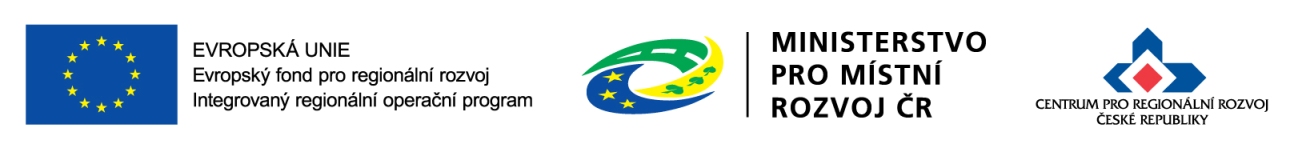 18
Obecná kritéria přijatelnosti
Projekt je v souladu s podmínkami výzvy
zahájení/ukončení realizace projektu (1. 1. 2014 - 30.  9. 2018),
popis cílových skupin a dopad projektu na ně,
dodržení procentní míry podpory z ERDF, SR, žadatel,
správně zvolený indikátor projektu a způsob jeho výpočtu,
termín ukončení realizace projektu je po datu podání žádosti o podporu,
místo realizace projektu:
14. výzva 
	území správního obvodu obcí s rozšířenou působností, na jejichž území se nenachází sociálně vyloučené lokality, mimo hl. m. Prahu, 

15. výzva
území správního obvodu obcí s rozšířenou působností, na jejichž území se nachází sociálně vyloučená lokalita, mimo hl. město Prahu,  
nebo na území sociálně vyloučené lokality se schválenou strategií Koordinovaného přístupu k sociálně vyloučeným lokalitám – uvedeno v příloze č. 2 Specifických pravidel.
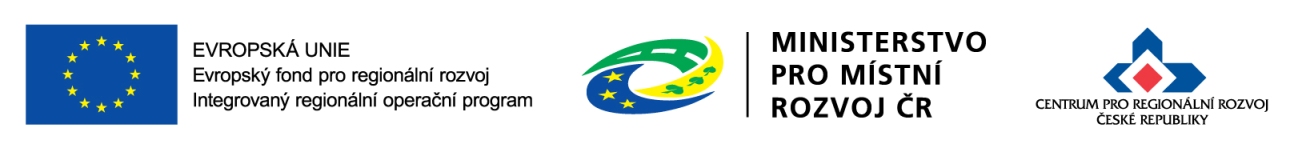 19
Obecná kritéria přijatelnosti
Žadatel splňuje definici oprávněného příjemce pro příslušný specifický cíl a výzvu:
zařízení péče o děti do 3 let,
školy a školská zařízení v oblasti předškolního vzdělávání, 
další subjekty podílející se na realizaci vzdělávacích aktivit v oblasti předškolního vzdělávání a péče o děti (další právnické osoby v tomto výčtu blíže nespecifikované, fyzické osoby podnikající),
kraje a jimi zřizované a zakládané organizace,
obce a jimi zřizované a zakládané organizace (vč. dobrovolných svazků obcí a jimi zřizovaných a zakládaných organizací),
nestátní neziskové organizace,
církve a církevní organizace,
organizační složky státu (dále „OSS) a jejich příspěvkové organizace.
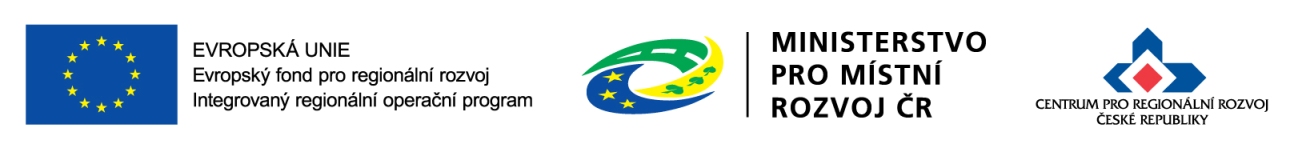 20
Obecná kritéria přijatelnosti
Projekt respektuje minimální a maximální hranici celkových způsobilých výdajů
minimální výše celkových způsobilých výdajů 750 000 Kč,
maximální výše celkových způsobilých výdajů 60 000 000 Kč.

Projekt respektuje limity způsobilých výdajů
výdaje hlavní aktivity min. 85 % z celkových způsobilých výdajů,
výdaje na vedlejší aktivity max. 15 % z celkových způsobilých výdajů,
nákup pozemků a staveb maximálně do výše ceny zjištěné znaleckým posudkem,
výdaje za nákup pozemků maximálně ve výši 10 % celkových způsobilých výdajů projektu.
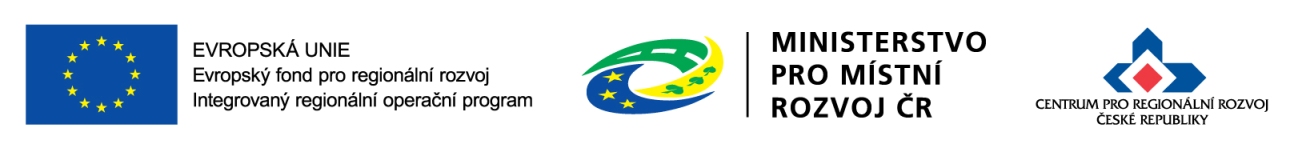 21
Obecná kritéria přijatelnosti
Výsledky projektu jsou udržitelné
V kapitole 17 Studie proveditelnosti je popsáno zajištění udržitelnosti projektu.

Projekt nemá negativní vliv na žádnou z horizontálních priorit IROP (udržitelný rozvoj, rovné příležitosti a zákaz diskriminace, rovnost mužů a žen)
Projekt musí mít pozitivní nebo neutrální vliv na horizontální priority.
V žádosti o podporu musí být uveden popis vlivu na horizontální priority.

Potřebnost realizace projektu je odůvodněná
Popis potřebnosti projektu v kapitole 6 Studie proveditelnosti.
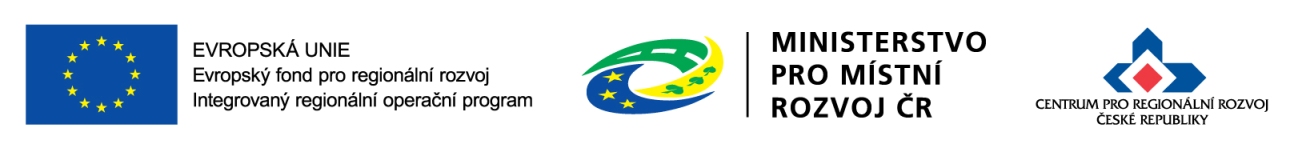 22
Obecná kritéria přijatelnosti
Projekt je v souladu s pravidly veřejné podpory
Podpořeny budou projekty nezakládající veřejnou podporu ve smyslu článku 107 odst. 1 Smlouvy o fungování Evropské unie.
Při poskytovány podpory v rámci této výzvy nedochází k naplnění čtvrtého definičního znaku veřejné podpory „Ovlivnění obchodu mezi členskými státy“. V případě zařízení péče o děti do tří let a předškolního vzdělávání není předpokládáno, že by kapacity byly využívány mimo spádovou oblast či reálnou dojezdovou vzdálenost, dále je omezeno využívání zařízení dětmi ze zahraničí, a to především kvůli jazykové bariéře, kdy v předškolním stupni vzdělávání je kladen důraz na vedení výuky v rodném jazyce.
Aktivity budou mít pouze lokální dopad a nebude ovlivněn trh a spotřebitel v sousedních členských státech.
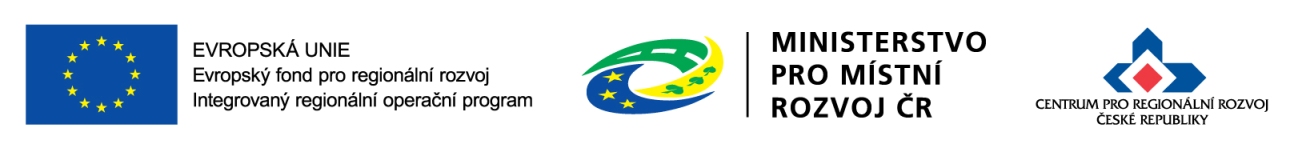 23
Obecná kritéria přijatelnosti
Statutární zástupce žadatele je trestně bezúhonný
Souhlas s čestným prohlášením v IS KP14+.
Statutární zástupce nebyl pravomocně odsouzen pro trestný čin, jehož skutková podstata souvisela s předmětem činnosti žadatele, nebo pro trestný čin dotačního podvodu či jiný hospodářský trestný čin nebo trestný čin proti majetku nebo pro trestné činy úplatkářství nebo účasti na zločinném spolčení nebo pro trestný čin poškozování zájmů EU.
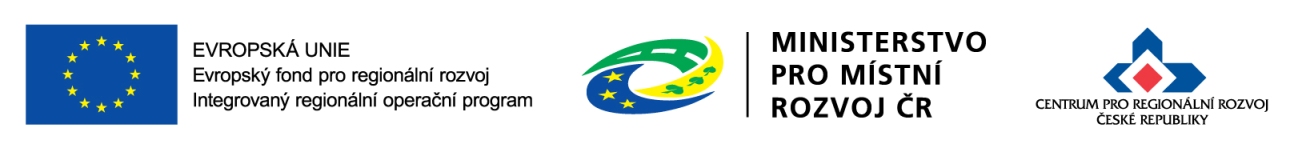 24
Specifická kritéria přijatelnosti
Projekt je v souladu s Dlouhodobým záměrem vzdělávání a rozvoje vzdělávací soustavy ČR na období 2015-2020.
Žadatel, ve Studii proveditelnosti (kapitole 6), popíše vazbu předkládaného projektu na konkrétní (relevantní) záměry/kapitoly uvedené v Dlouhodobém záměru a jak je daná problematika v projektu řešena.
Uvedení této vazby není relevantní pro projekty zaměřené na „zařízení péče o děti do 3 let věku“.

Projekt je v souladu s Akčním plánem inkluzivního vzdělávání 2016-2018.
Žadatel, ve Studii proveditelnosti (kapitole 6), popíše vazbu předkládaného projektu na konkrétní (relevantní) záměry/kapitoly uvedené v Akčním plánu a jak je daná problematika v projektu řešena.
Uvedení této vazby není relevantní pro projekty zaměřené na „zařízení péče o děti do 3 let věku“.
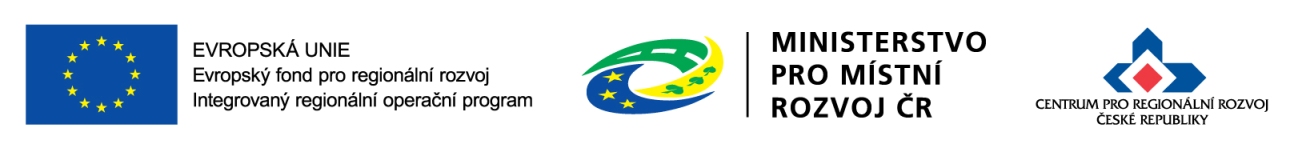 25
Specifická kritéria přijatelnosti
3.    Projekt vede k rozšíření stávající kapacity.
Projektem dojde k rozšíření stávající nedostatečné kapacity zařízení, nebo vznikne zcela nové zařízení. 
Žadatel ve Studii proveditelnosti (kapitole 5) popíše výchozí stav a konečný stav, vč. kapacit.


4.    Projekt prokazatelně řeší nedostatek kapacit v území.
Žadatel ve Studii proveditelnosti (kapitole 6) zdůvodní nedostatečnou kapacitu.
Tuto skutečnost doloží relevantní dokumenty jako např. demografická analýza (studie proveditelnosti definuje její zaměření), informace o nepřijetí dětí v předchozím přijímacím řízení, vyjádření spádových obcí, očekávaný vývoj v obci (např. bytová výstavba) atd.
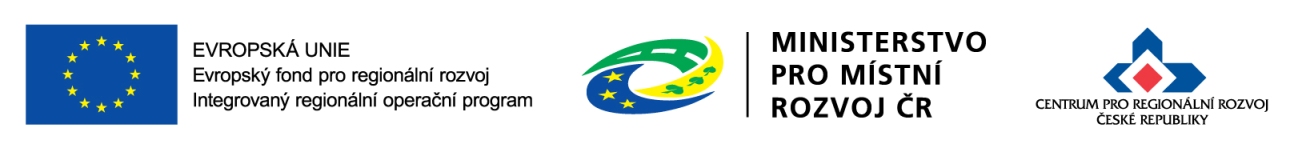 26
Specifická kritéria přijatelnosti
Projekt zajistí fyzickou dostupnost a bezbariérovost vzdělávacího
        zařízení.
Žadatel v kapitole 6 Studie proveditelnosti popíše, jakým způsobem bude zajištěna fyzická dostupnost a bezbariérovost zařízení (pokud není nutné v rámci projektu řešit bezbariérovost, musí žadatel odůvodnit, jak je dnes bezbariérové užívání zařízení zajištěno). 

Kritéria pro příjem do zařízení nejsou diskriminační pro žádnou skupinu uchazečů. 
Žadatel v kapitole 4 Studie proveditelnosti uvede přijímací kritéria pro výběr dětí do zařízení.
V souvislosti s otázkou prokázání nediskriminačního přístupu k přijímání dětí do zařízení je žadateli doporučeno zohlednit při stanovení kritérií „Doporučení veřejného ochránce práv k naplňování práva a rovného zacházení v přístupu k předškolnímu vzdělávání“ (dostupné na www.ochrance.cz).
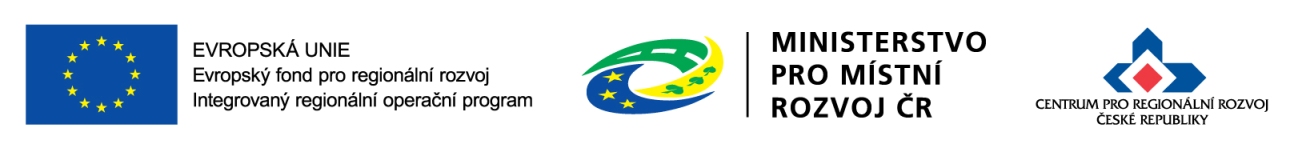 27
Specifická kritéria přijatelnosti
Projekt nepodporuje opatření, která vedou k diskriminaci a segregaci marginalizovaných skupin, jako jsou romské děti a žáci a další děti a žáci s potřebou podpůrných opatření (děti a žáci se zdravotním znevýhodněním a se sociálním znevýhodněním)
	Nejsou finančně podporovány:
Zařízení samostatně zřízené pro žáky se zdravotním postižením nebo přípravné tříd pro tyto žáky.
Zařízení vzdělávající podle ŠVP upravené podle potřeb podpůrných opatření pro více než 40 % dětí.
Třídy, oddělení nebo studijní skupiny zřízené pro žáky se zdravotním postižením v běžném zařízení.
Informace k tomuto kritériu vyplňuje žadatel ve Studii proveditelnosti (kapitola 4).

Žadatel má zajištěnou administrativní, finanční a provozní kapacitu k realizaci a udržitelnosti projektu. 
Zajištění těchto kapacit uvádí žadatel ve Studii proveditelnosti.
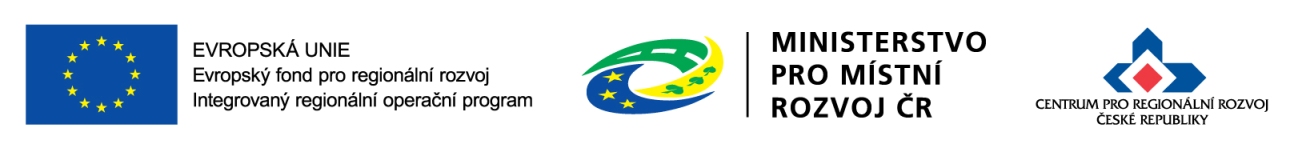 28
Specifická kritéria přijatelnosti
Výdaje na stavbu a vybavení v rozpočtu projektu odpovídají tržním cenám. 
Každá položka rozpočtu projektu, vztažená k pořízení staveb, technologií a zařízení je  přiřazena k některé plánované, zahájené nebo ukončené veřejné zakázce (mimo přímé nákupy).
Hodnoty výběrových/zadávacích řízení na pořízení staveb odpovídají ocenění podle položkového rozpočtu stavby.
Hodnoty výběrových/zadávacích řízení na pořízení technologií a zařízení odpovídají provedeným průzkumům trhu (povinná příloha žádosti o podporu) a průzkumy trhu se opírají o reálné podklady.
Pokud se v položkovém rozpočtu vyskytují komplety, je uveden způsob stanoven jejich ceny (co vše obsahují).
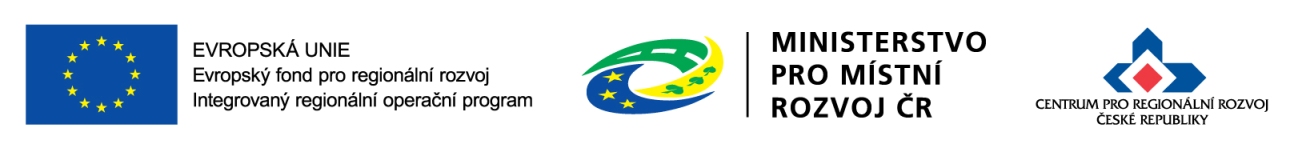 29
Specifická kritéria přijatelnosti
Cílové hodnoty monitorovacích indikátorů odpovídají cílům projektu.
Indikátory projektu odpovídají aktivitám projektu.
Hodnota a způsob jejího výpočtu je v souladu s přílohou č. 3 Specifických pravidel – Metodické listy indikátoru.
Hodnoty indikátorů jsou nastaveny adekvátně.

Projekt nezískal podporu z Národního fondu pro podporu MŠ a ZŠ.
Žadatel ve Studii proveditelnosti (kapitole 4) uvede, zda realizoval projekt z Národního fondu pro podporu MŠ a ZŠ a stručně jej popíše.
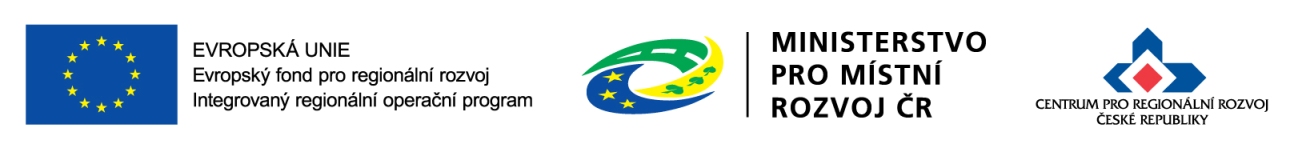 30
Specifická kritéria přijatelnosti
Projekt s vazbou na schválenou strategii Koordinovaného přístupu k sociálně vyloučeným lokalitám je v souladu s cíli této strategie
Relevantní pouze pro výzvu č. 15, pro lokality, které mají zpracovanou strategii Koordinovaného přístupu (viz příloha č. 2 Specifických pravidel).
V kapitole 6 Studie proveditelnosti žadatel popíše jaká je vazba projektu na strategii Koordinovaného přístupu a jak konkrétně je tato vazba projektem naplňována. 

V hodnocení eCBA/finanční analýze projekt dosáhne minimálně hodnoty ukazatelů, stanovené ve výzvě.
Je sledována finanční čistá současná hodnota – kritérium je splněno, pokud je finanční čistá současná hodnota nižší  než 0.
Údaje jsou dostupné z eCBA, která je součástí MS2014+.
Nerelevantní pro projekty, které nemají povinnost eCBA vyplňovat.
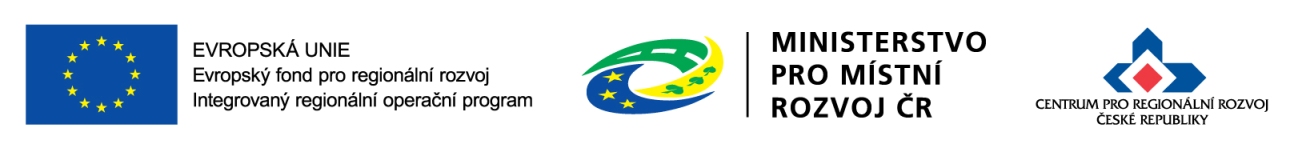 31
Věcné hodnocení
Probíhá u projektů, které úspěšně prošly kontrolou přijatelnosti a formálních náležitostí
Probíhá elektronicky v MS2014+, kontrolu provádí Centrum.
Lhůta pro provedení věcného hodnocení je 30 pracovních dnů ode dne ukončení kontroly přijatelnosti a formálních náležitostí.
Bodové hodnocení kritérií dle bodovací škály.
Minimální bodová hranice je stanovena na 30 bodů z celkového počtu 45 bodů.
V případě nesplnění minimální hranice bodů je žádost vyřazena z procesu hodnocení.
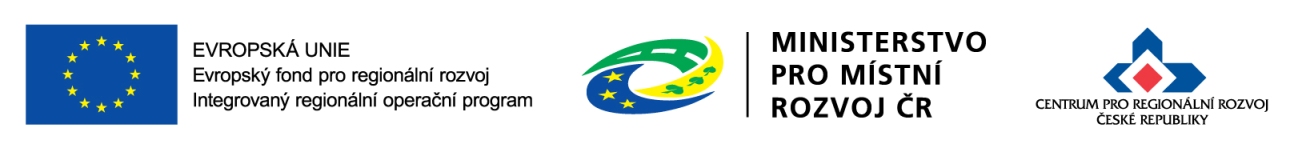 32
Věcné hodnocení
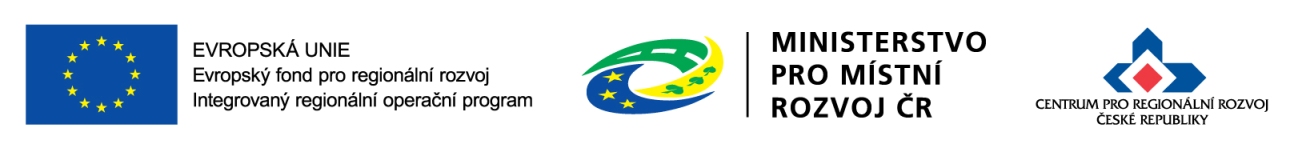 33
Ex-ante analýza rizik
Provádí Centrum
Pro projekty, které splnily minimální bodovou hranici věcného hodnocení. 
Na základě výsledku ex-ante analýzy rizik provede Centrum u vybraných projektů ex-ante  kontrolu.

Ověřuje se riziko:
nezpůsobilosti výdajů,
dvojího financování, 
ve veřejných zakázkách,
nedosažení výstupů a realizace projektu v předloženém harmonogramu,
nedovolené veřejné podpory,
v udržitelnosti projektu,
podvodu a korupčního jednání,
realizovatelnosti projektu po věcné a finanční stránce,
vzniku neočekávaných nebo nedovolených příjmů,
nehospodárných a neefektivních aktivit a výdajů.
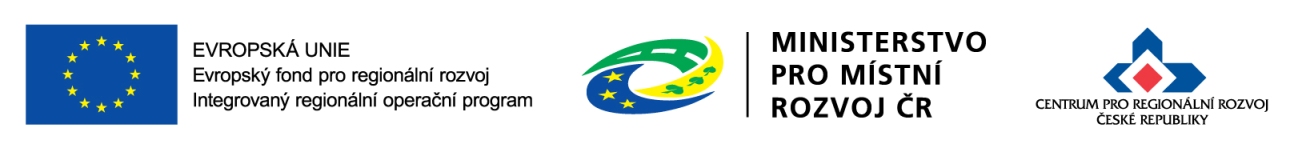 34
Ex-ante kontrola
Provádí se na základě výsledků ex-ante analýzy rizik
Zahrnuje oblasti, které ex-ante analýza rizik vyhodnotila jako rizikové.
Forma:
administrativního ověření – ověření na základě předložených dokladů,
kontroly na místě – veřejnosprávní kontrola.
Možné krácení výdajů na základě výsledku kontroly:
ve způsobilých výdajích zahrnuty nezpůsobilé aktivity,
aktivity, které mohly být nebo již byly realizovány na základě chybně provedeného výběrového řízení,
výdaje nebyly vynaloženy v souladu se zásadami 3E.
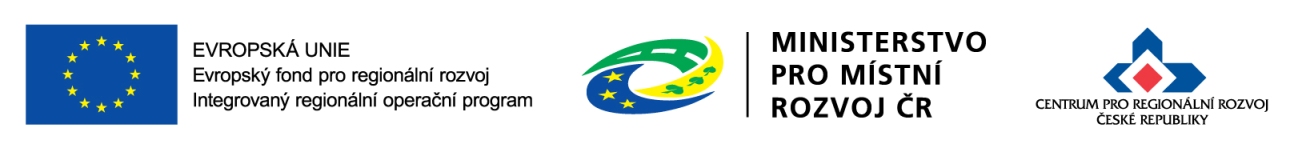 35
Výběr projektů
Provádí ŘO IROP na základě výsledků hodnocení provedeného Centrem
Podkladem pro výběr je:
zápis, podepsaný ředitelem Centra, který deklaruje, že hodnocení a kontroly projektů proběhly podle stanovených postupů,
seznam všech projektů, které prošly hodnocením, v rozdělení na projekty doporučené a nedoporučené k financování,
seznam náhradních projektů.

Ve fázi výběru projektů není možné měnit hodnocení žádostí o podporu!
Počet podpořených projektů je limitován výší alokace na výzvu.
ŘO IROP znovu nehodnotí
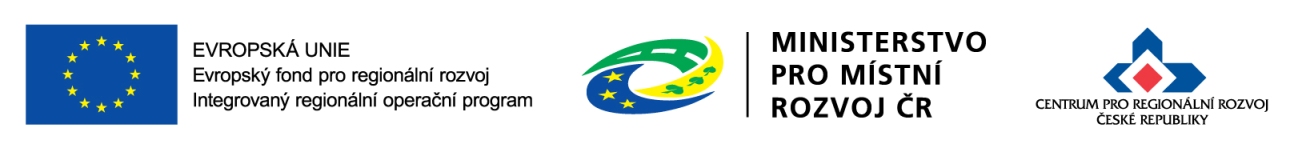 36
Vydání právního aktu – Registrace akce a Rozhodnutí o poskytnutí dotace/Stanovení výdajů
Právní akt upravuje minimálně tyto oblasti:
informace o příjemci;
informace o projektu;
povinnosti a práva příjemce;
povinnosti a práva ŘO IROP;
sankce za neplnění povinností.
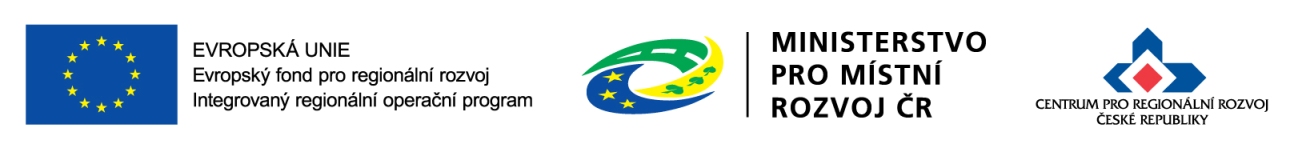 37
Žádost o přezkum výsledku hodnocení
Žadatel může podat žádost o přezkum hodnocení v každé části hodnocení žádosti, ve které neuspěl:
po kontrole přijatelnosti a formálních náležitostí,
po věcném hodnocení, 
po ex-ante kontrole.
Podává se do 14 kalendářních dnů ode dne doručení výsledku,  a to:
elektronicky v MS2014+,
prostřednictvím odkazu na webových stránkách www.dotaceeu.cz,
písemně prostřednictvím formuláře uvedeného na webových stránkách www.dotaceeu.cz.

Přezkumné řízení provádí ŘO IROP:
do 30 kalendářních dní od doručení žádosti o přezkum (ve složitějších případech do 60 pracovních dní).
Na základě výsledku přezkumného řízení:
žádost postoupí do další fáze hodnocení,
žádost je vyřazena z dalšího procesu hodnocení.
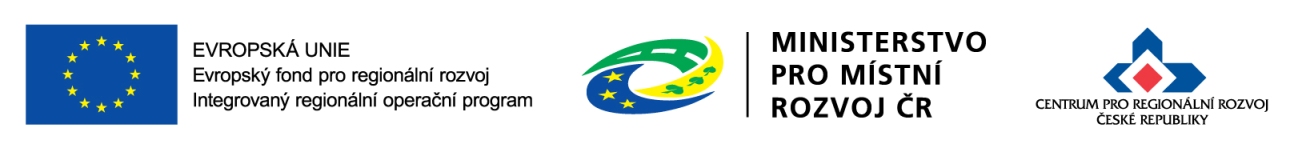 38
Monitorování realizace projektů
Monitorování postupu projektů se uskutečňuje prostřednictvím:
Zpráv o realizaci („ZoR“)
sledovaným obdobím je příslušná etapa,
předkládá se po ukončení etapy spolu se žádostí o platbu (ex-post financování),
průběžnou ani závěrečnou zprávu o realizaci nelze podat před datem schválení právního aktu,
zprávu nelze podat před uzavřením změnového řízení, jeli v projektu řešeno,
další zprávy je možné podat až po schválení předchozích zpráv,
Centrum provádí kontrolu formálních náležitostí a věcného obsahu zpráv a administrativní ověření.
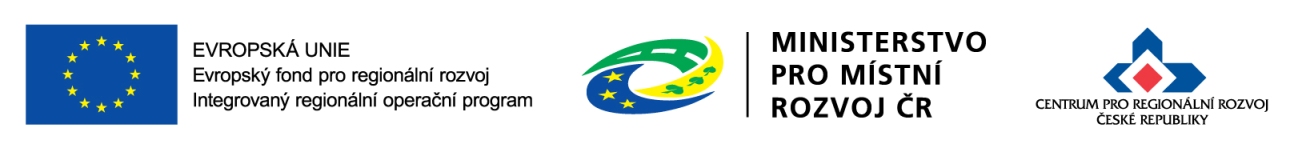 39
Monitorování realizace projektů
Monitorování postupu projektů se uskutečňuje prostřednictvím:
Zpráv o udržitelnosti („ZoU“):
monitoring období udržitelnosti,
zprávy příjemce podává elektronicky v MS2014+,
harmonogram jejich podání se příjemci zobrazuje v MS2014+ po datu schválení právního aktu,
další zprávy je možné podat až po schválení předchozích zpráv,
zprávu nelze podat před uzavřením změnového řízení, jeli v projektu řešeno,
Centrum provádí kontrolu formálních náležitostí a věcného obsahu zpráv a administrativní ověření



Pojištění majetku v době udržitelnosti projektu je pouze doporučeno, není tedy povinností.
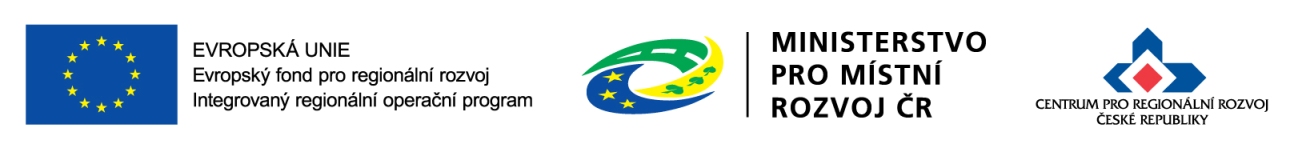 40
Změny v projektech
Může iniciovat žadatel/příjemce, Centrum, ŘO IROP
Oznámení provádí žadatel/příjemce prostřednictvím MS2014+ na záložce Žádost o změnu.
Pokud je iniciátorem změny ŘO IROP nebo Centrum informují příjemce depeší o zahájení změnového řízení. 
ŘO IROP a Centrum zahájí změnové řízení v případě, že změna projektu bude v zájmu příjemce nebo po zjištění formální chyby. 
Neplánované změny je příjemce povinen oznámit neprodleně, jakmile změna nastane. 
Druhy změn
Změny před schválením prvního Rozhodnutí – o změně rozhoduje Centrum.
Změny po schválení prvního Rozhodnutí, které nemění údaje na Rozhodnutí  –  o změně rozhoduje Centrum.
Změny po schválení prvního Rozhodnutí, které mění údaje na Rozhodnutí  –  o změně rozhoduje ŘO IROP (změny, které mají vliv na aktivity projektu, splnění účelu a cílů projektu nebo na dobu realizace projektu). ŘO IROP musí tyto změny schválit před zahájením jejich realizace.
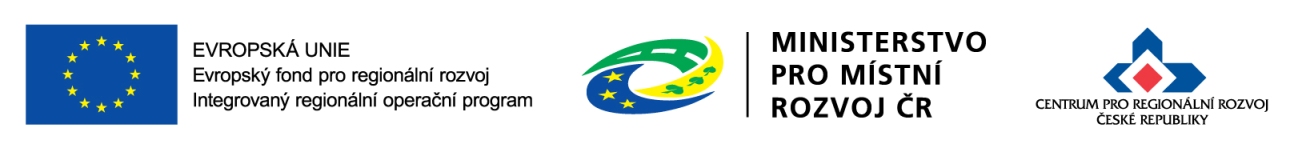 41
Webová aplikaceMS2014+
Seminář pro SC 2.4 Zvýšení kvality a dostupnosti infrastruktury pro vzdělávání a celoživotní učení (kolová výzva č. 14 a 15)
Ing. Renáta Marková
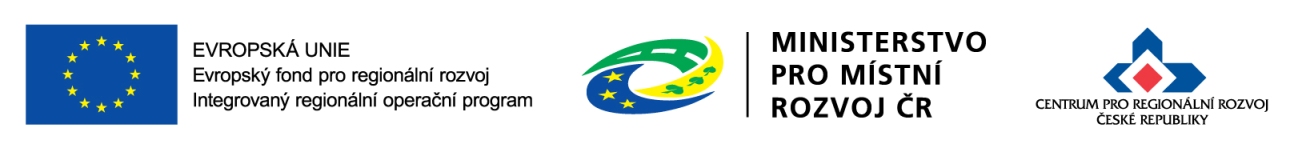 08. 12. 2015
Stručné představení portálu MS2014+
portál pro žadatele - https://mseu.mssf.cz/

Prostřednictvím MS2014+ probíhá podání úloh:
Žádosti o podporu, 
Zprávy o realizaci projektu,
Žádosti o platbu a monitorovací zprávy,
Nově žádosti o změnu,
Nově hlášení o udržitelnosti projektu,
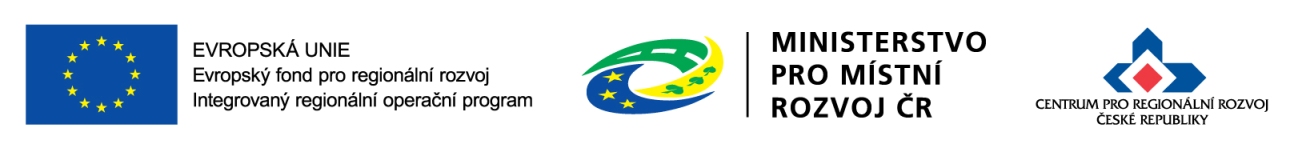 43
Hlavní změny v portálu MS2014+
POZOR 
 Podání úloh je pouze elektronické prostřednictvím MS2014+ (není třeba zasílat papírově poštou/odevzdávat na pobočku Centra).

Žadatel vyplňuje jednotlivé úlohy přímo v okně internetového prohlížeče. 
Pro bezproblémový chod doporučujeme nejnovější verzi prohlížeče Internet Explorer.
Instalační balíček TescoSW Elevated TrustTool naleznete v MS2014+ na záložce HW a SW požadavky.

POZOR
K podepsání úloh je vyžadován kvalifikovaný elektronický podpis. Aby bylo možné úlohy podepsat je nutné mít na počítači nainstalován balíček založen na technologii Silverlight, který slouží pro přístup k podpisovým certifikátům.
Princip práce s certifikáty je upřesněn ve FAQ MS2014+, část FAQ Elektronický podpis.
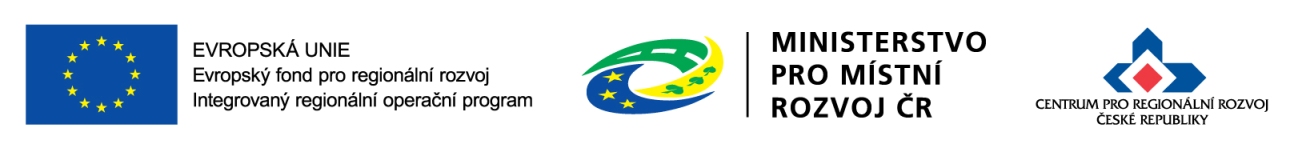 44
Elektronický podpis v portálu MS2014+
Je nutné mít kvalifikovaný platný certifikát vydaný akreditovaným poskytovatelem certifikačních služeb dle zákona č. 227/2000 Sb., o elektronickém podpisu, v platném znění. 
POZOR
Certifikát musí být vydaný některou  z podporovaných certifikačních autorit (Postsignum, I.CA, eIdentity).
Např. služby PostSignum jsou dostupné se službami Czech POINT.

K podepisování všech nebo určitých úloh je možné zmocnit jinou osobu plnou mocí, která se oskenovaná nahraje do MS2014+.
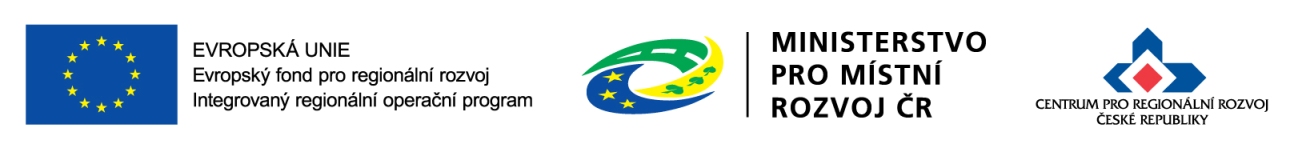 45
Hlavní změny v portálu MS2014+
POZOR
Žadatel by měl vždy přístup do MS2014+ s rolí správce přístupů. Veškeré úlohy i v době udržitelnosti projektu je nutné podávat přes MS2014+.
Komunikace s Centrem po podání projektové žádosti bude probíhat pouze prostřednictvím depeší (zpráv) přes MS2014+.
Informace o stavu projektu včetně výsledků hodnocení projektu se žadatel/příjemce dozví pouze přes MS2014+.
Dokument Rozhodnutí o poskytnutí dotace/Stanovení podmínek včetně podmínek bude příjemci zpřístupněn taktéž pouze přes MS2014+.
Doporučujeme si v MS2014+ nastavit notifikace na telefon nebo e-mail, kde budete informováni o události/změně stavu projektu či o případných výzvách k doplnění/vysvětlení.
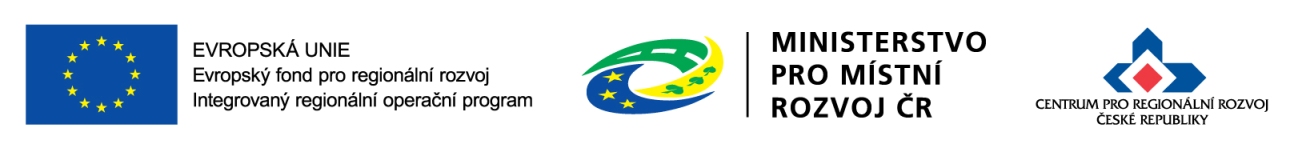 46
Hlavní změny v portálu MS2014+
Přílohy není nutné elektronicky podepisovat. Podepisuje se až kompletní žádost o podporu. 
POZOR 
Velikost příloh není omezená a všechny přílohy se přikládají pouze elektronicky.

Jednotlivé přílohy se nenahrávají na záložku „Přiložené dokumenty“, ale na různá místa podle oblasti do které spadají (týká se plných mocí a veřejných zakázek).
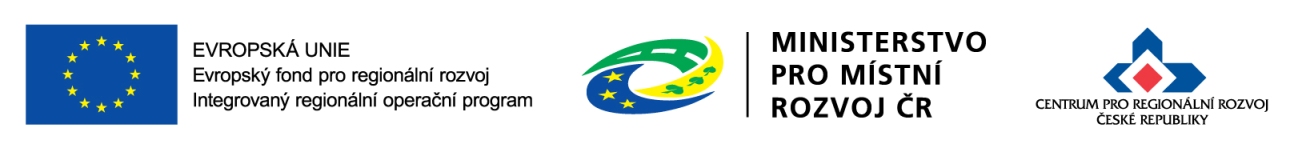 47
Děkuji Vám za pozornost.
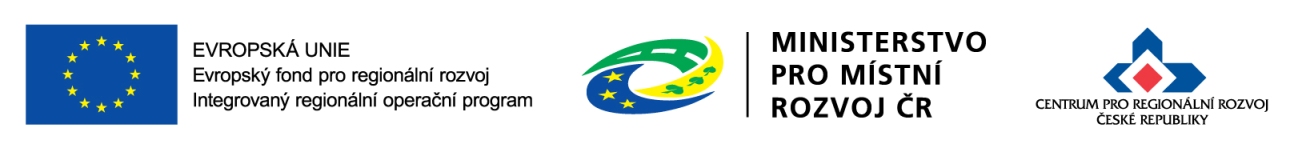 48